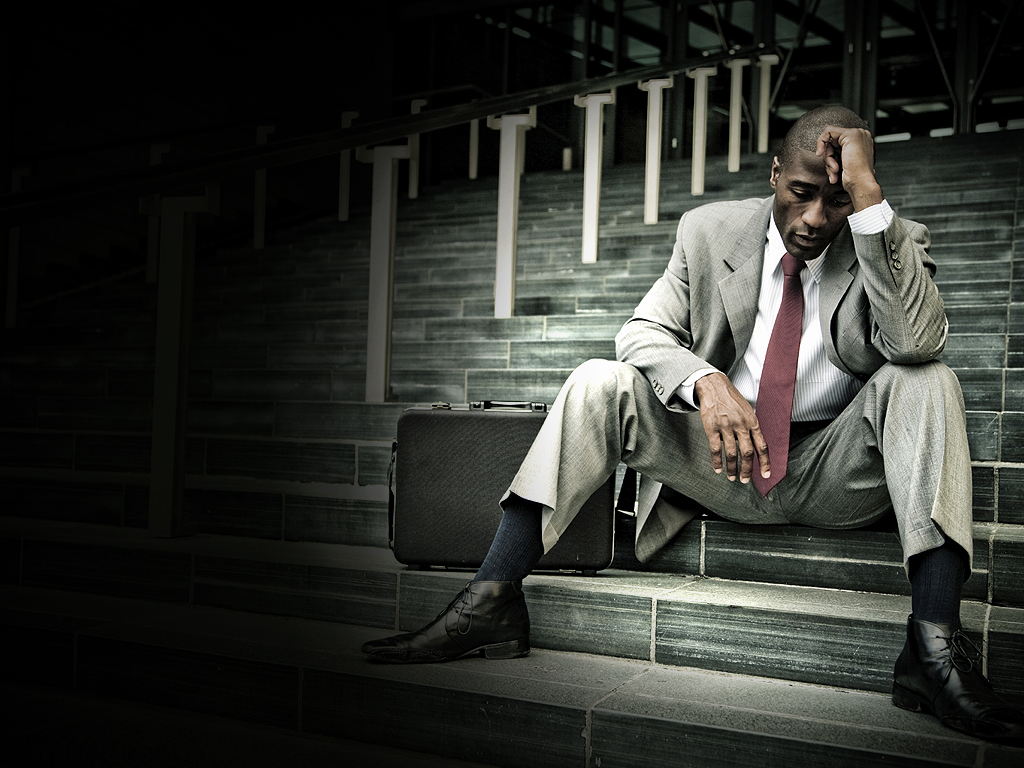 Lecture 9: Recent developments
Recent Developments in Italy-EU Relations
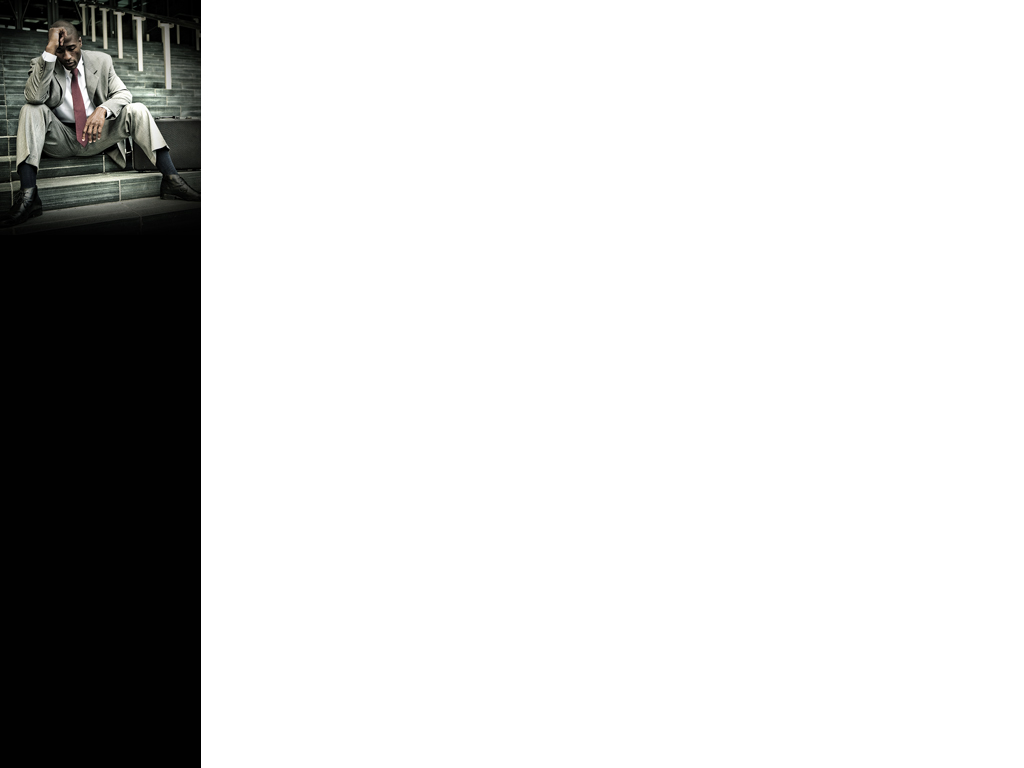 The Conte I Government (2018-2019)
Coalition between M5S and Lega
Confrontational approach to EU institutions
Budget dispute with European Commission
Tensions over immigration policy
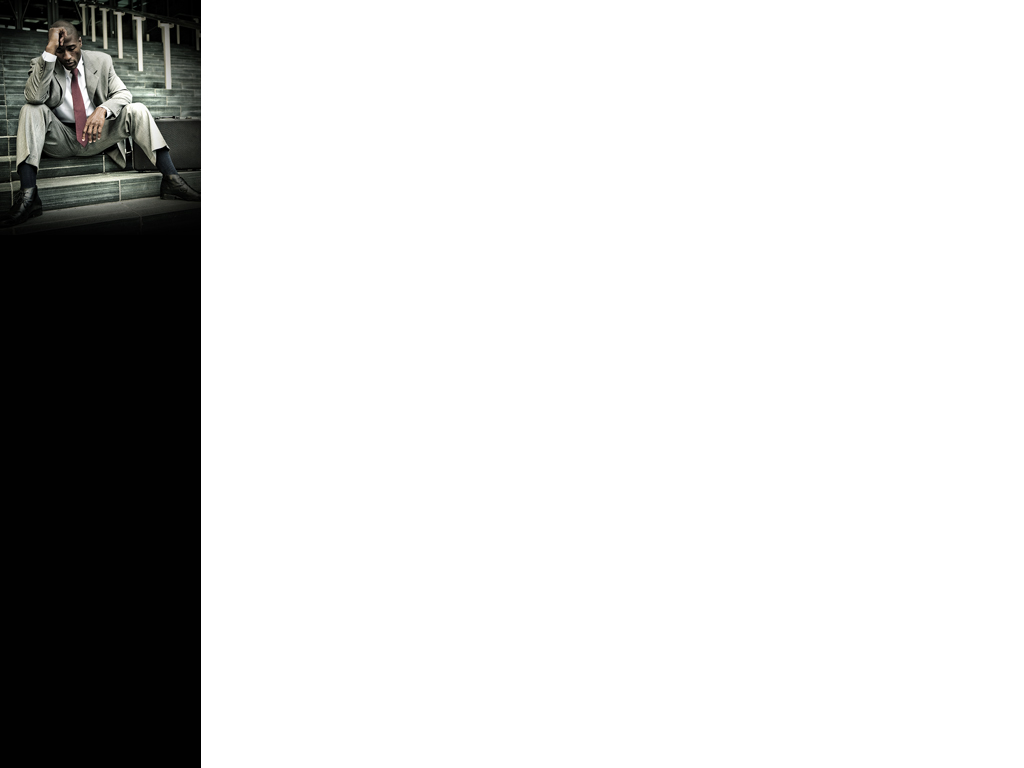 Key Policies of Conte I Government
"Citizens' Income" welfare program
"Quota 100" pension reform
Attempts to increase deficit spending
"Security Decree" on immigration
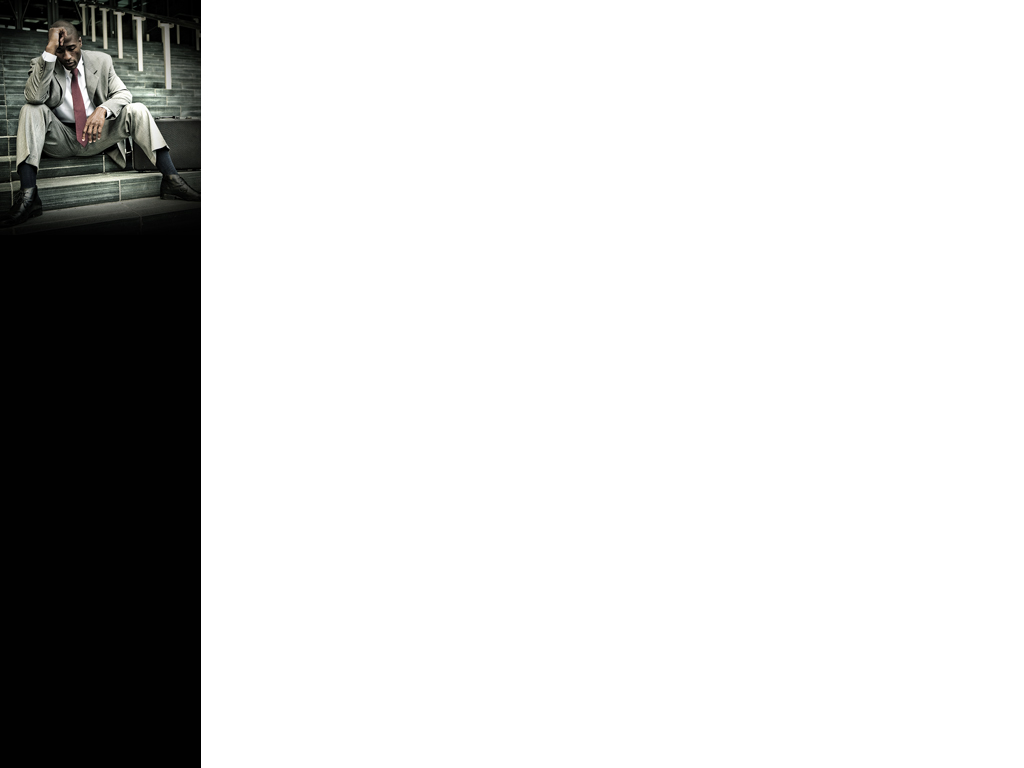 Impact on Italy-EU Relations
Deterioration of diplomatic ties
Increased market volatility
Isolation in EU decision-making processes
Debates on EU reform and fiscal flexibility
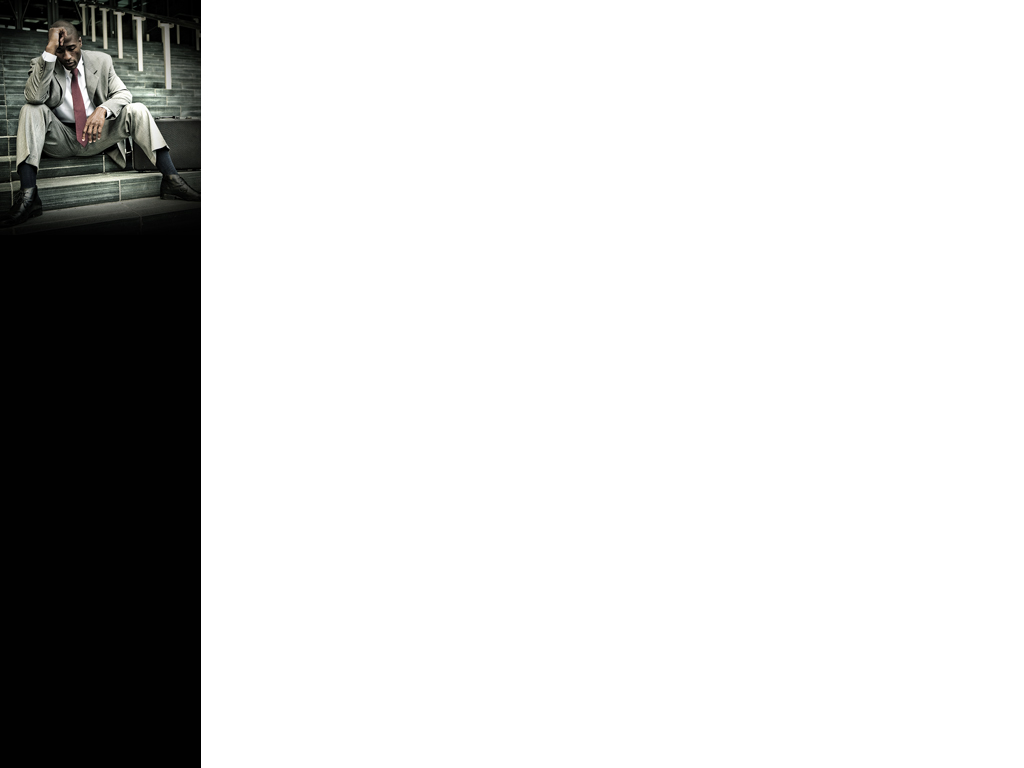 The Fall of Conte I and Formation of Conte II Government
Lega's withdrawal from coalition
New alliance between M5S and Democratic Party
Shift towards more pro-EU stance
Improved relations with EU institutions
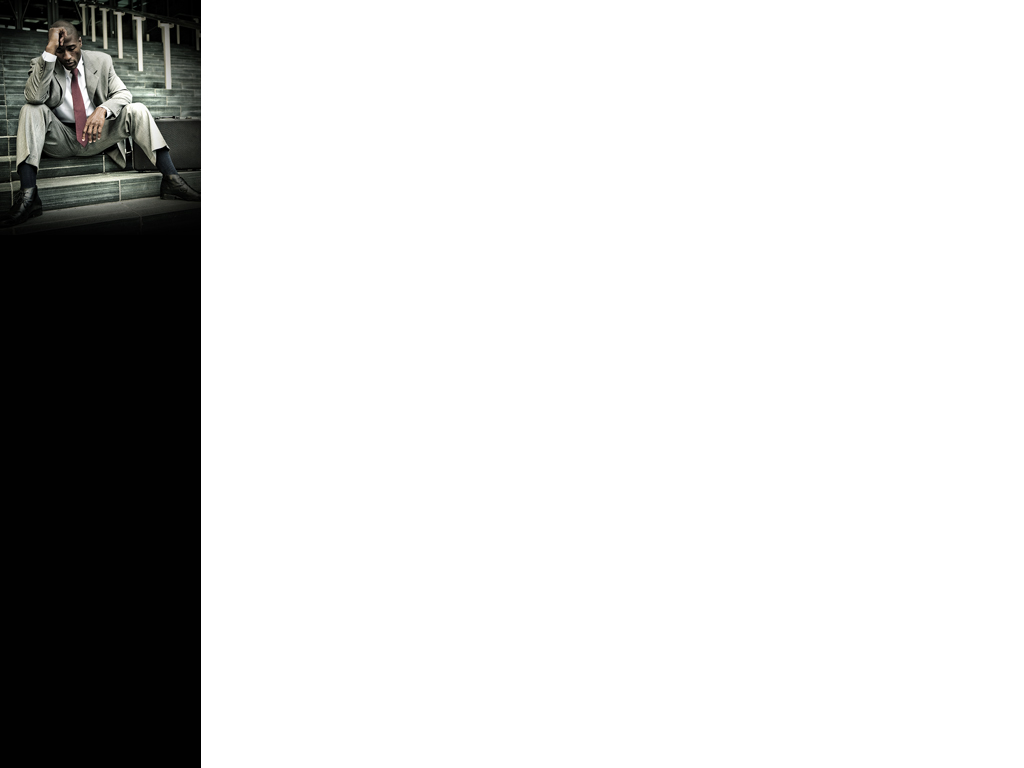 The COVID-19 Pandemic: Initial Impact
Severe health crisis in Northern Italy
Nationwide lockdown measures
Sharp economic contraction
Calls for EU solidarity and support
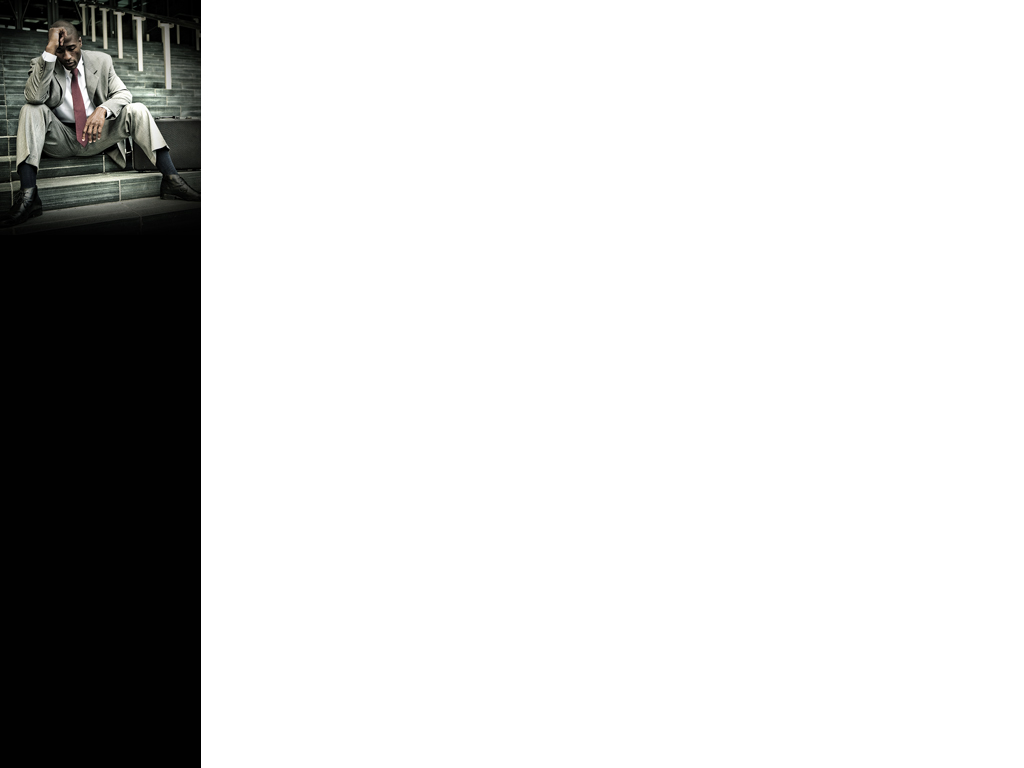 EU Response to the Pandemic
Initial criticism of EU's slow reaction
European Central Bank's pandemic emergency purchase programme (PEPP)
Suspension of Stability and Growth Pact rules
Negotiations for Recovery Fund / Next Generation EU
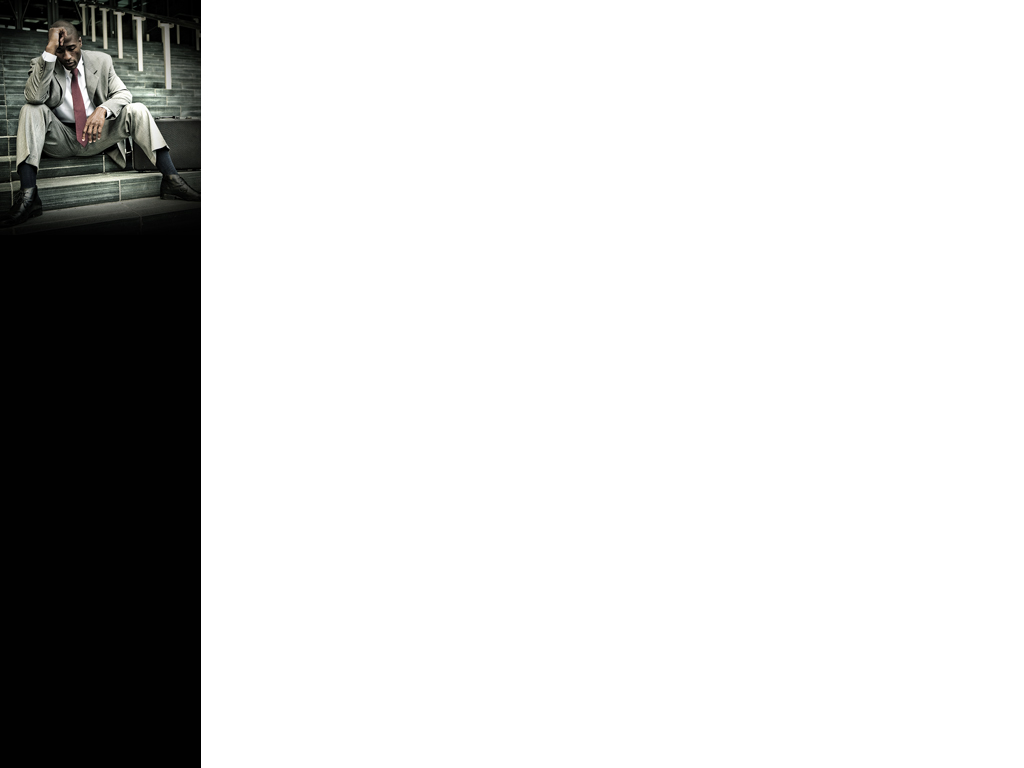 Italy's Economic Challenges During the Pandemic
GDP contraction and rising unemployment
Strain on healthcare system
Impact on tourism and service sectors
Widening regional disparities
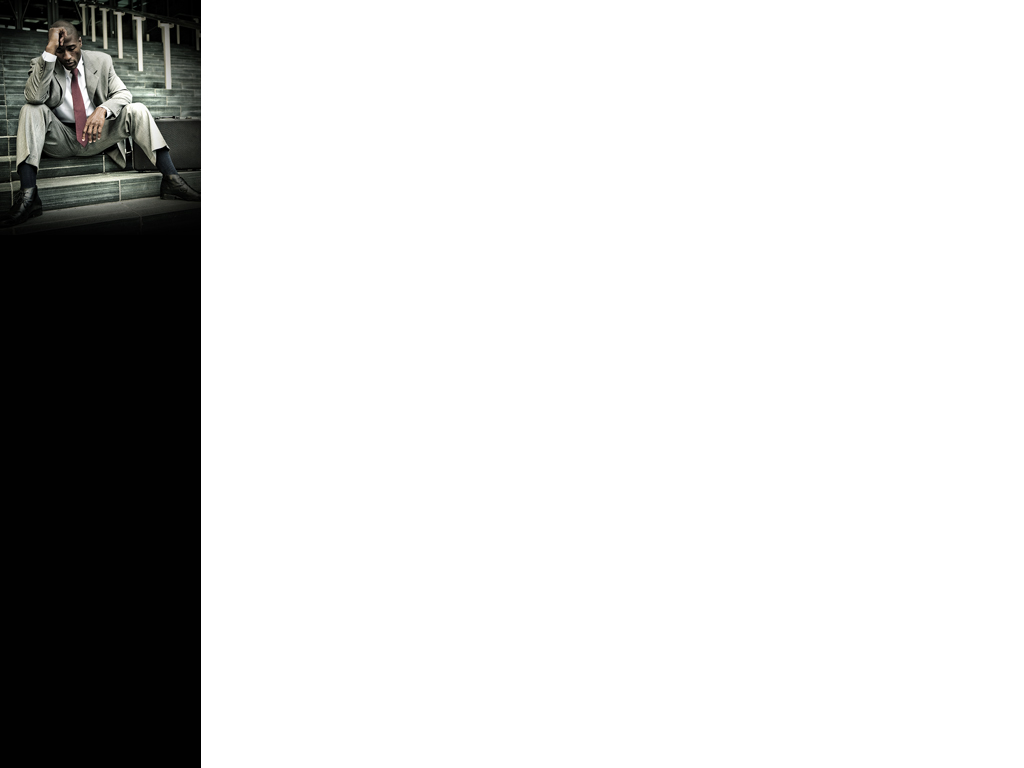 Changes in Public Perception of the EU
Initial disappointment with EU response
Growing support for EU actions
Shift in narrative from "EU as constraint" to "EU as opportunity"
Debates on the future of European integration
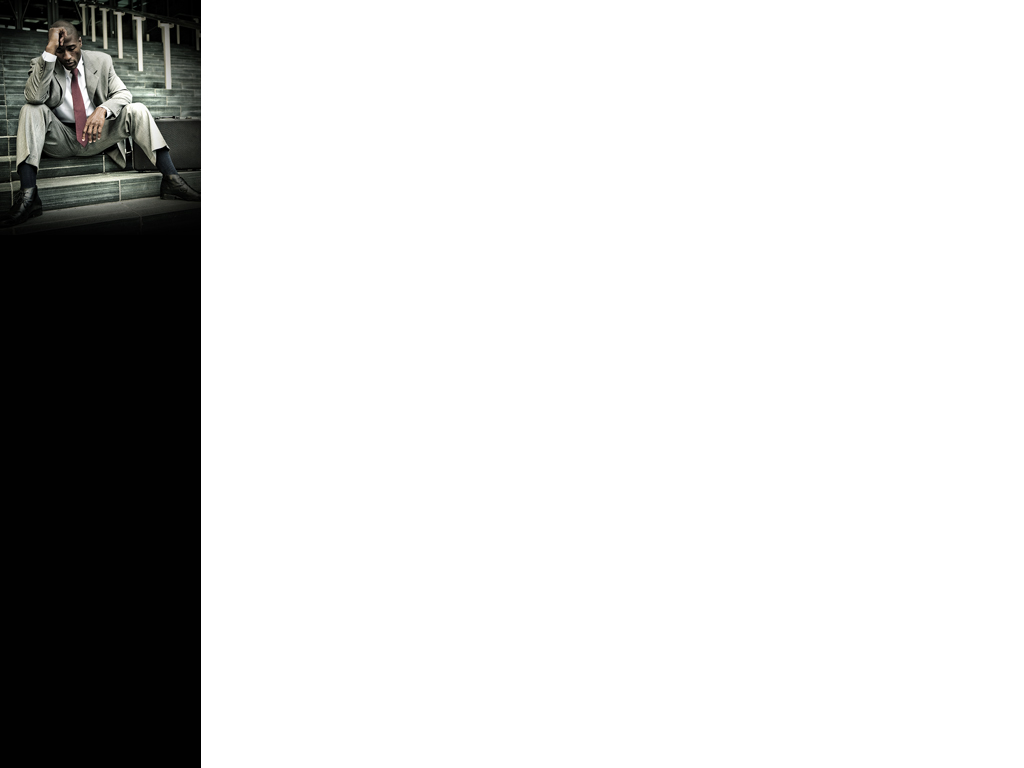 Political Developments During the Pandemic
Decline in support for Eurosceptic parties
Rise in popularity of pro-EU figures
Renewed focus on Italy's role in the EU
Debates on use of European recovery funds
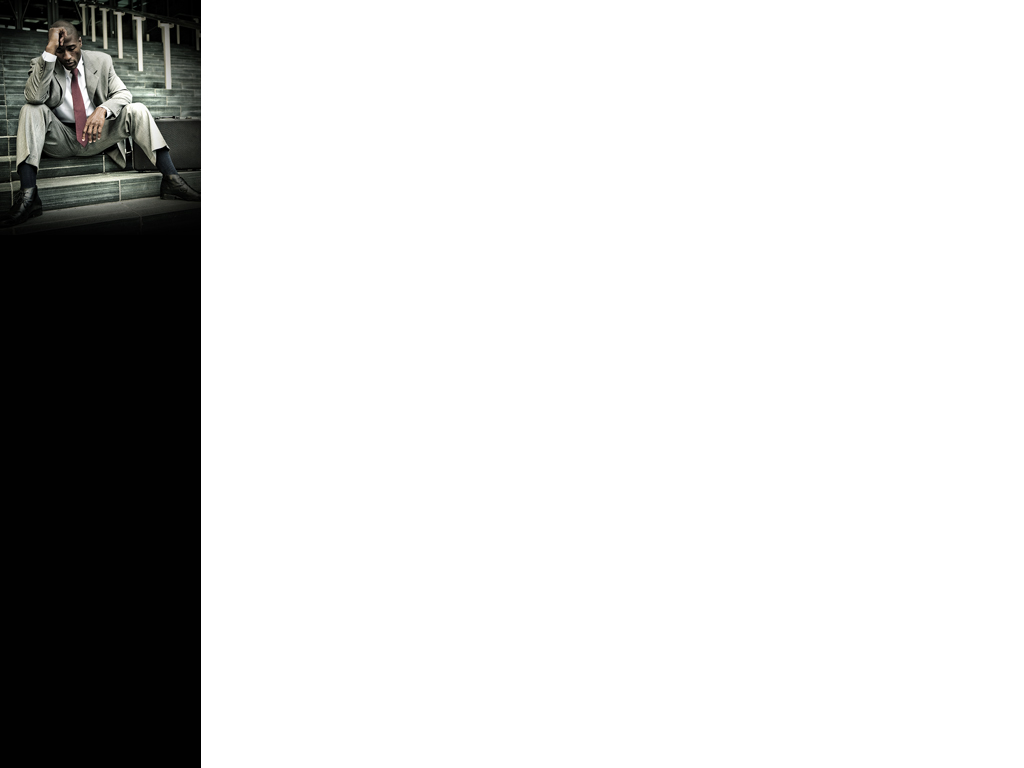 The Draghi Government and PNRR
Appointment of Mario Draghi as Prime Minister
Broad coalition government
Drafting and approval of National Recovery and Resilience Plan (PNRR)
Focus on reforms and investment using EU funds
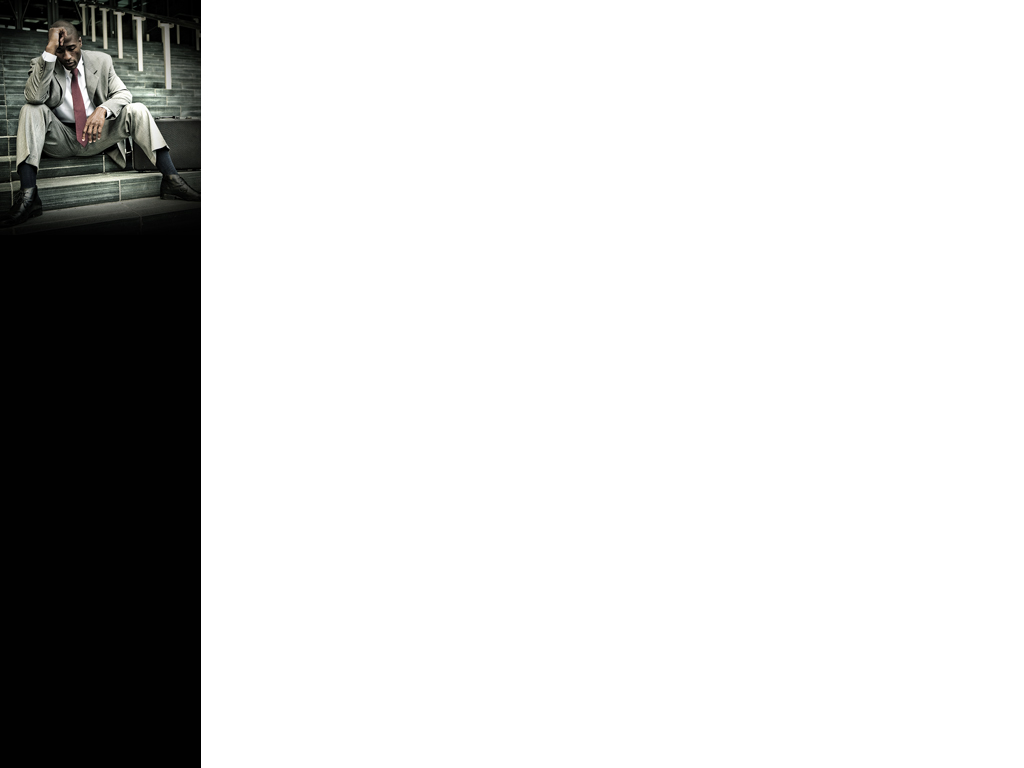 Future Prospects for Italy-EU Relations
Implementation challenges for PNRR
Potential for structural reforms
Evolving public attitudes towards the EU
Italy's role in shaping future EU policies